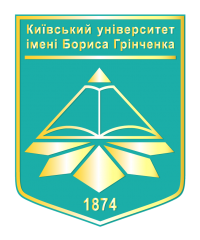 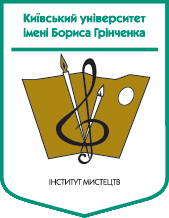 Розвиток комунікативної компетенції лідерів освітньої галузі засобами мистецтва
Аспірант кафедри теорії та методики музичного мистецтва
Інститут мистецтв
Київського університету імені Бориса Грінченко
СОБОЛЬ НАТАЛІЯ
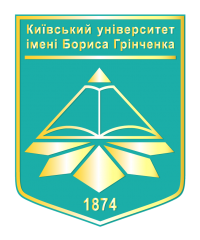 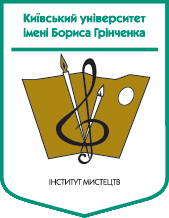 Development of the educational leaders’ communicative competence with help of art
PhD-student 
Dept. of Theory and Music Art Methodology
Institute of Arts Borys Grinchenko Kyiv University
NATALIA SOBOL
3 key questions:
3 основні питання:
Leader / Лідер:
Educational Leader / 
Лідер освтіньої галузі:
Educational leader’s qualities / Якості лідера-педагога
Leadership in music performances /Лідерство у музичній діяльності
Teacher as a Leader in Art Studies / Педагог як лідер в мистецькій освіті
Language of Arts / Мова мистецтва
Dialogical Characteristics of Arts / Діалогова природа мистецтва
Communicative Competence in Artistic Dialogue / Комунікативна компетентність у художньому спілкуванні
Communicative Knowledge / Комунікативні знання
Art and cultural history knowledge
Musicology Knowledge
Experience in arts (particularly in performing)
знання з мистецтвознавства та історії культури
знання музично-теоретичних дисциплін
досвід спілкування з мистецтвом (безпосередньо виконавський)
Communicative Skills / Комунікативні уміння
Using
music notation and terminologies
Playing 
the musical instruments (singing)
Interpretation
Verbalizing the imageries
володіння нотною грамотою та термінологією
уміння вербалізувати художні образи
уміння та навички гри на музичному інструменті (вокалу)
уміння художньої інтерпретації творів
Communicative Capacities / Комунікативні здібності
Advanced musical abilities
Creative activity and curiosity about the world of arts
Self-adjustment and self-evaluating
Artistic tolerance
володіння розвинутими музичними здібностями
володіння художньо-творчою толерантністю
творча активність та бажання пізнати світ мистецтва
здатність до саморегуляції та самоаналізу
Why Ukraine? / Чому Україна?
Why Finland? / Чому Фінляндія?
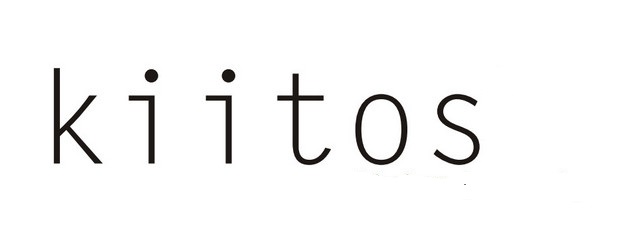 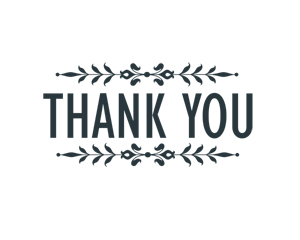 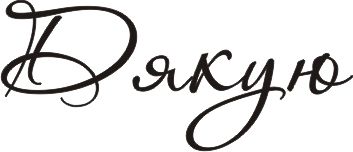